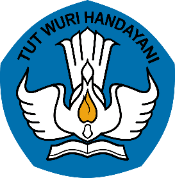 SOSIALISASI
PROGRAM INDONESIA PINTAR
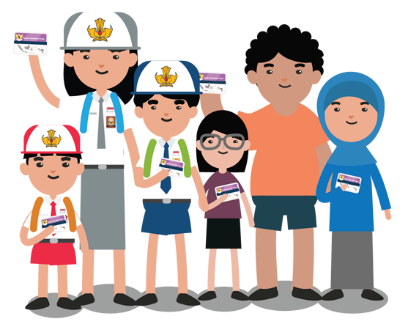 PUSAT LAYANAN PEMBIAYAAN PENDIDIKAN
KEMENTERIAN PENDIDIKAN DAN KEBUDAYAAN
[Speaker Notes: Nama kegiatan di RKAKL apa?]
Struktur Organisasi
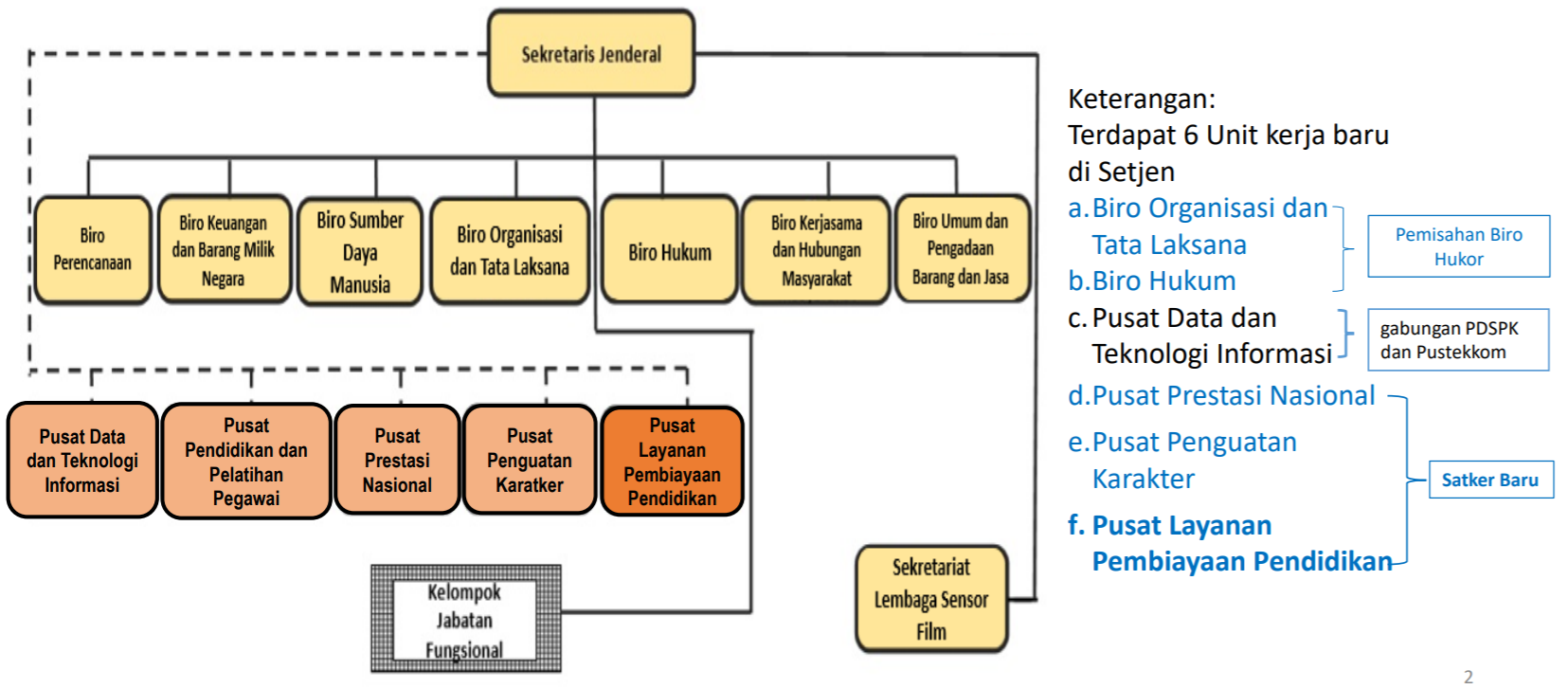 Pokja Puslapdik
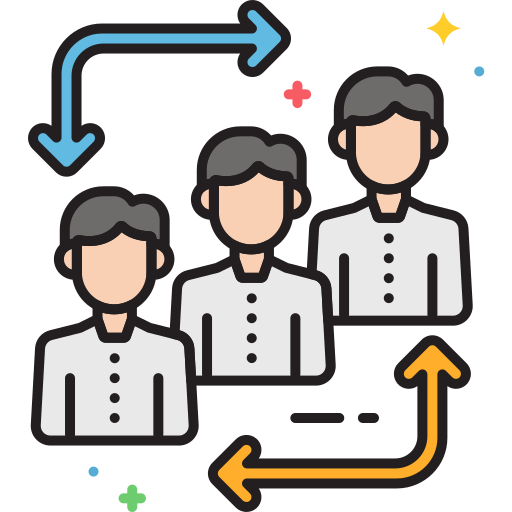 Dr. Abdul Kahar, M.Pd.
Mohamad Alipi, S.Pd.
PROGRAM INDONESIA PINTAR
selanjutnya disingkat PIP adalah bantuan berupa uang tunai, perluasan akses, dan kesempatan belajar dari pemerintah yang diberikan kepada peserta didik dan mahasiswa yang berasal dari keluarga miskin atau rentan miskin untuk membiayai pendidikan.
PIP Pendidikan Dasar dan Menengah
-Permendikbud Nomor 10 Tahun 2020 tentang Progam Indonesia Pintar
-Persesjen Nomor 8 Tahun 2020 tentang Petunjuk Pelaksanaan PIP
adalah Program Indonesia Pintar yang diperuntukkan bagi anak berusia 6 (enam) tahun sampai dengan 21 (dua puluh satu) tahun yang berasal dari keluarga miskin atau rentan miskin untuk mendapatkan layanan pendidikan sampai dengan tamat satuan pendidikan dasar dan menengah
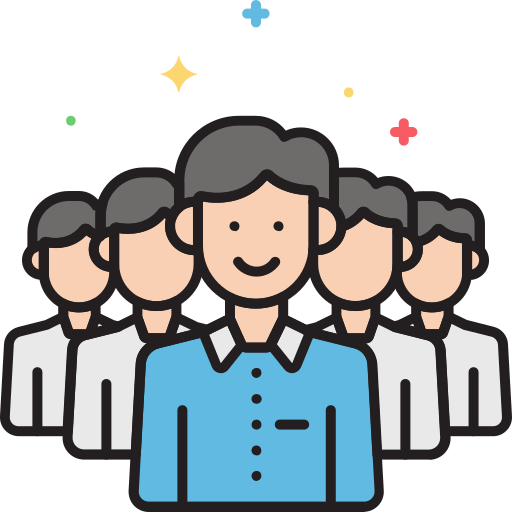 PIP Pendidikan Tinggi
adalah Program Indonesia Pintar yang diperuntukkan bagi Mahasiswa miskin yang berasal dari keluarga miskin atau rentan miskin yang diterima di Perguruan Tinggi
Dasar Pelaksanaan
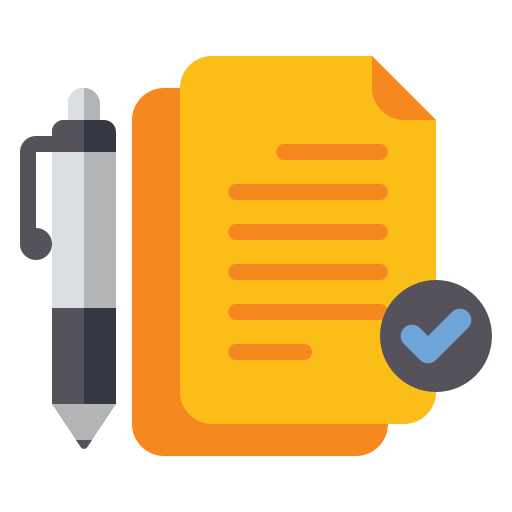 PIP Dikdasmen Sebagai Penguatan Akses Pendidikan
Nawacita 5: Meningkatkan kualitas hidup manusia melalui PROGRAM INDONESIA PINTAR
Membangun keluarga produktif
Meningkatkan efektifitas dan efisiensi pelaksanaan program perlindungan sosial
Meningkatkan koordinasi dengan Menteri Sosial dan Tim Nasional Percepatan Penanggulangan Kemiskinan, dan Pemerintah Provinsi dan Pemerintah Kebupaten/Kota
Menyediakan Kartu Indonesia Pintar sejumlah penerima Program Indonesia Pintar untuk siswa jenjang SD, SMP, SMA/K
Membayarkan manfaat Program Indonesia Pintar kepada siswa
Mensosialisasikan secara intensif kepada penerima program Indonesia pintar
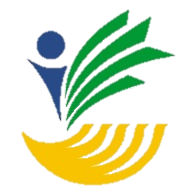 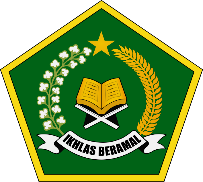 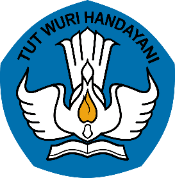 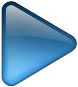 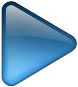 Program Indonesia Pintar merupakan kerjasama tiga kementerian:

Kementerian Pendidikan dan Kebudayaan, 
Kementerian Sosial, dan 
Kementerian Agama.
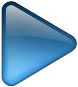 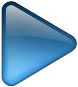 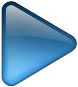 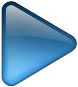 Tujuan PIP Dikdasmen
Meningkatkan akses bagi anak usia 6 (enam) tahun sampai dengan 21 (dua puluh satu) tahun untuk mendapatkan layanan pendidikan sampai tamat satuan pendidikan menengah untuk mendukung pelaksanaan pendidikan menengah universal/rintisan wajib belajar 12 (dua belas) tahun;
mencegah peserta didik dari kemungkinan putus sekolah (drop out) atau tidak melanjutkan pendidikan akibat kesulitan ekonomi; dan/atau
menarik siswa putus sekolah (drop out) atau tidak melanjutkan agar kembali mendapatkan layanan pendidikan di sekolah, sanggar kegiatan belajar, pusat kegiatan belajar masyarakat, lembaga kursus dan pelatihan, satuan pendidikan nonformal lainnya, atau balai latihan kerja.
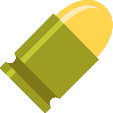 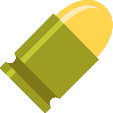 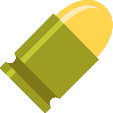 Prioritas Penerima Layanan PIP Dikdasmen
PIP Dikdasmen diperuntukkan bagi anak berusia 6 s.d 21 tahun 
untuk mendapatkan layanan pendidikan sampai dengan tamat satuan pendidikan dasar dan menengah
Pelaksana Program PIP Dikdasmen
berdasarkan susunan keanggotaan
Tingkat Pusat
Puslapdik,
Bank Penyalur
Tingkat Kab/Kota
Ketua Pelaksana, 
Anggota Pelaksana:
PIP SD, PIP SMP, 
PIP Kesetaraan
Tingkat Provinsi
Ketua Pelaksana, 
Anggota Pelaksana:
PIP SMA, PIP SMK, 
PIP Pendidikan Khusus
Paket C
SMA
Ketua dan Anggota Pelaksana
Ketua dan Anggota Pelaksana
Ketua dan Anggota Pelaksana
Ketua dan Anggota Pelaksana
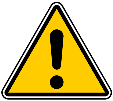 SDLB,
SMPLB,
SMALB
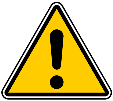 Ketua dan Anggota Pelaksana
melibatkan 
Operator PIP
Ketua dan Anggota Pelaksana
SMK
SD,
Paket A
SMP,
Paket B
melibatkan 
Operator PIP
Mekanisme Penetapan Penerima Berdasarkan DTKS
Proses pemadanan data calon penerima PIP Dikdasmen 
dilakukan Pusdatin Kemensos
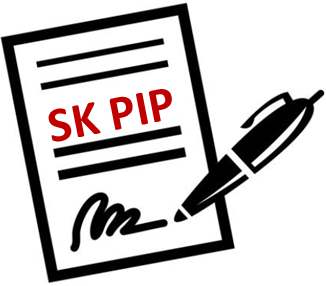 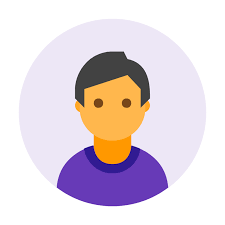 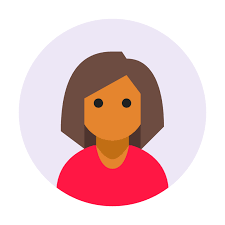 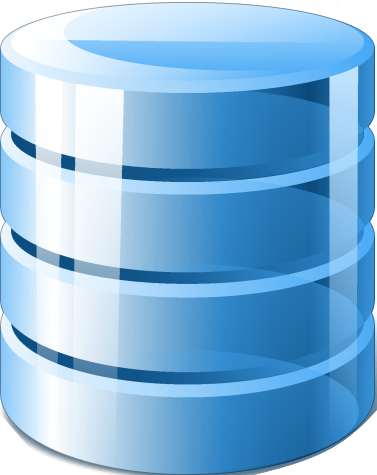 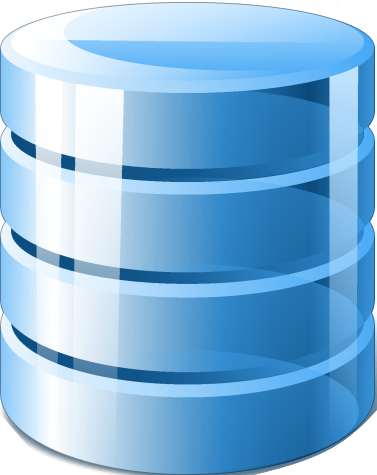 DTKSKemensos
DapodikKemdikbud
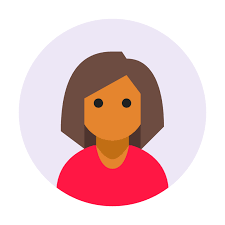 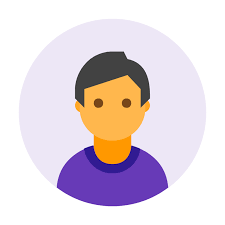 Penerima PIP Dikdasmen 
ditetapkan melalui 
SK KPA Puslapdik
Pusdatin
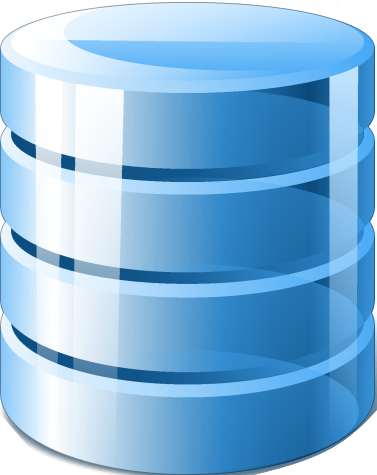 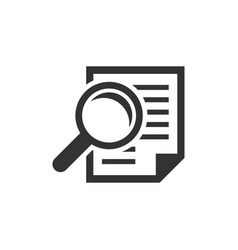 Data Hasil
Pemadanan
proses verifikasi dan validasi Hasil Pemadanan antara DTKS Kemensos dan Dapodik Kemendikbud
Mekanisme Penetapan Penerima Berdasarkan Usulan
SIPINTAR
DAPODIKKEMDIKBUD
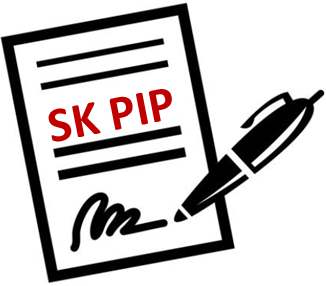 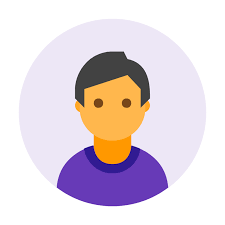 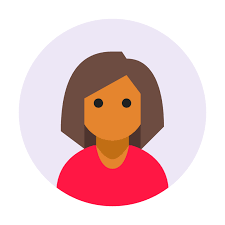 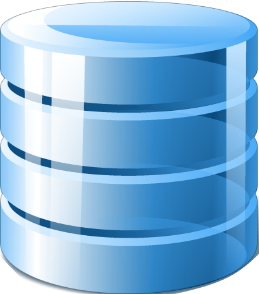 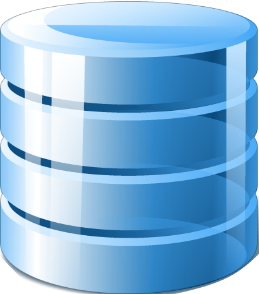 Data Usulan
Satuan Pendidikan
Data Usulan
Dinas Pendidikan 
Provinsi dan
Kabupaten Kota
Penerima PIP Dikdasmen 
ditetapkan melalui 
SK KPA Puslapdik
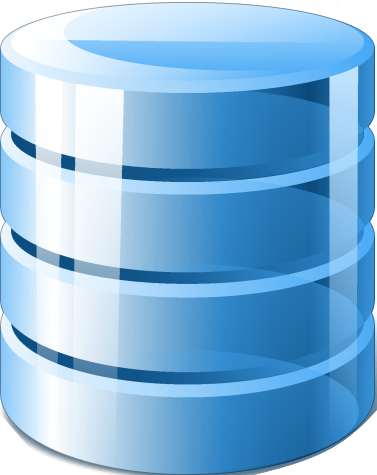 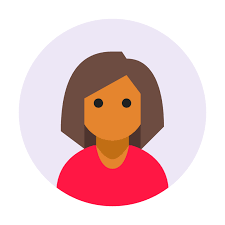 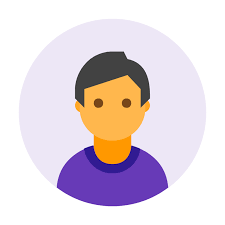 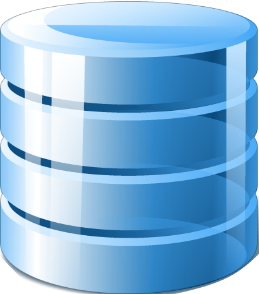 Data Usulan
Pemangku Kepentingan
Data Usulan
Data
Unik
Data
Lengkap
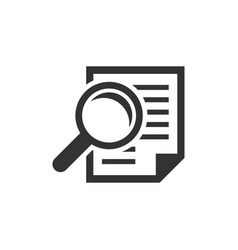 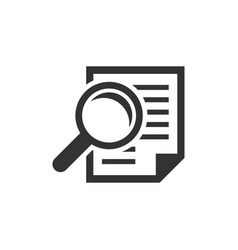 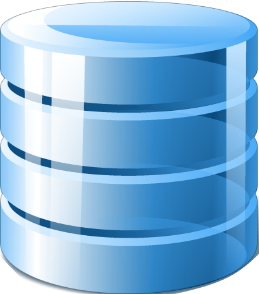 Data Usulan
Perorangan
proses verifikasi
proses validasi
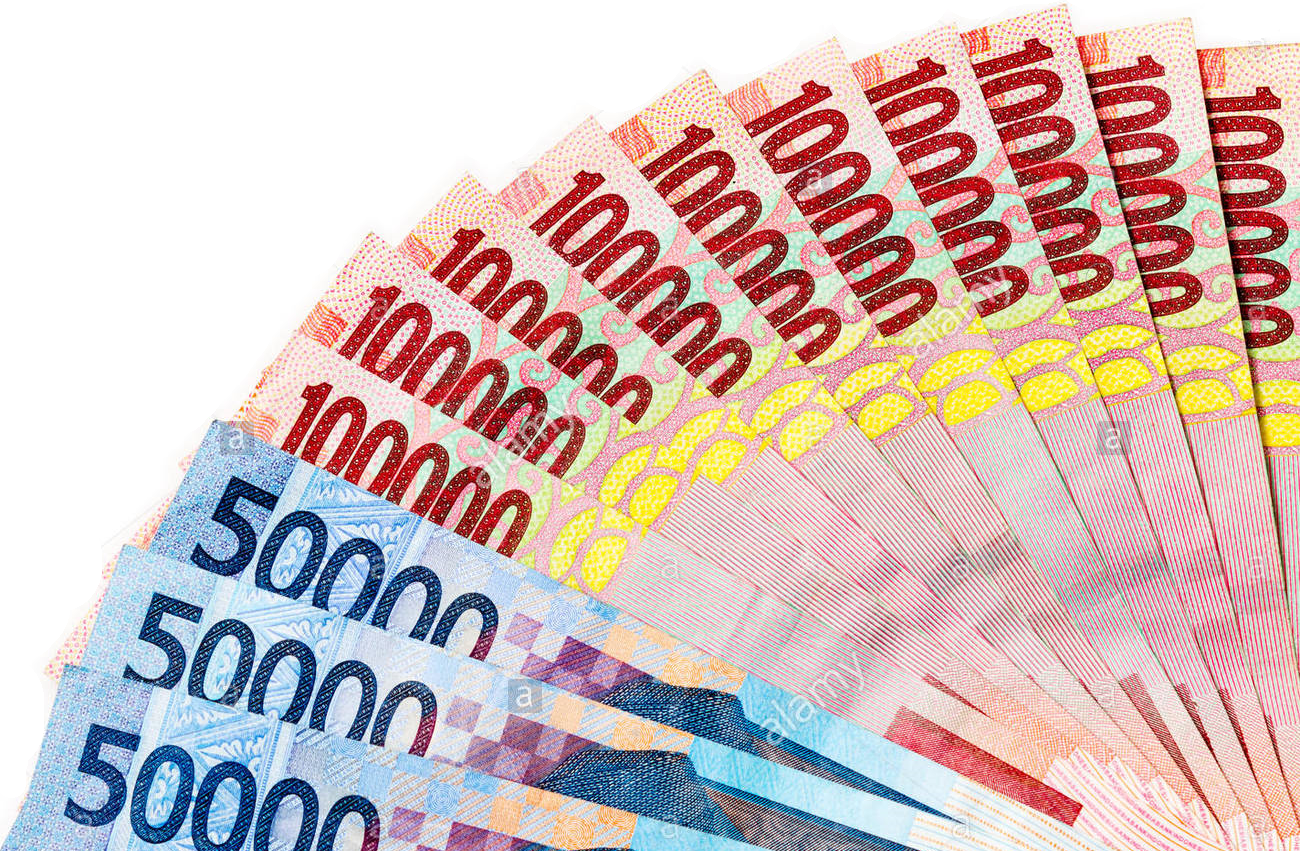 Besaran Bantuan PIP Dikdasmen
Peruntukan Bantuan PIP Dikdasmen
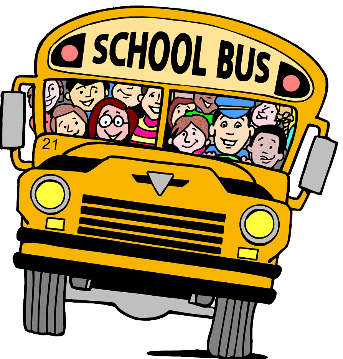 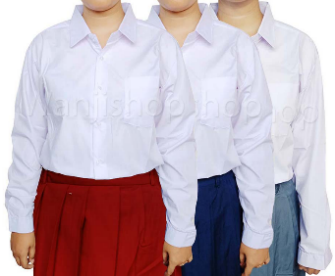 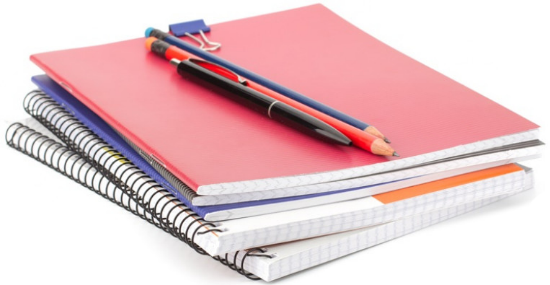 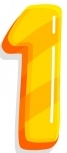 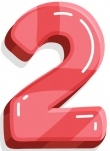 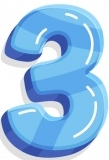 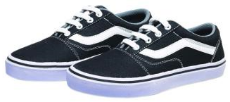 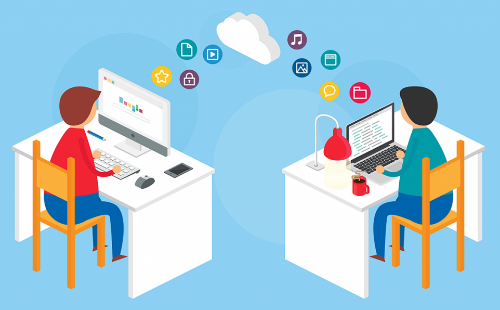 membiayai transportasi
membeli pakaian seragam sekolah/praktik dan perlengkapan sekolah
membeli buku dan alat tulis
biaya praktik tambahan dan biaya magang/ penempatan kerja
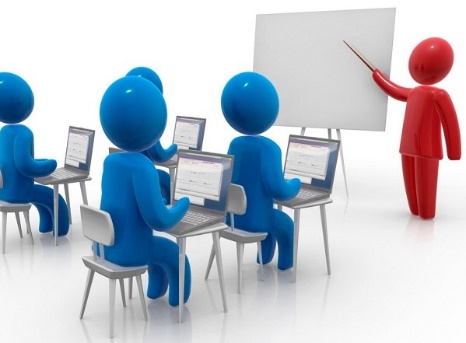 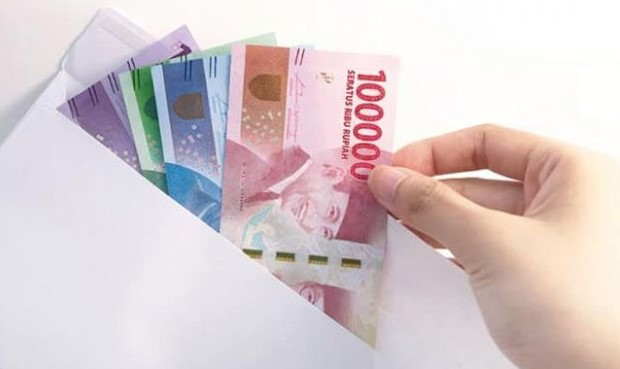 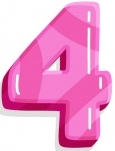 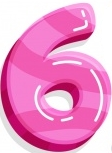 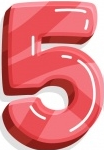 biaya kursus/les tambahan bagi peserta didik pendidikan formal
uang saku Peserta Didik
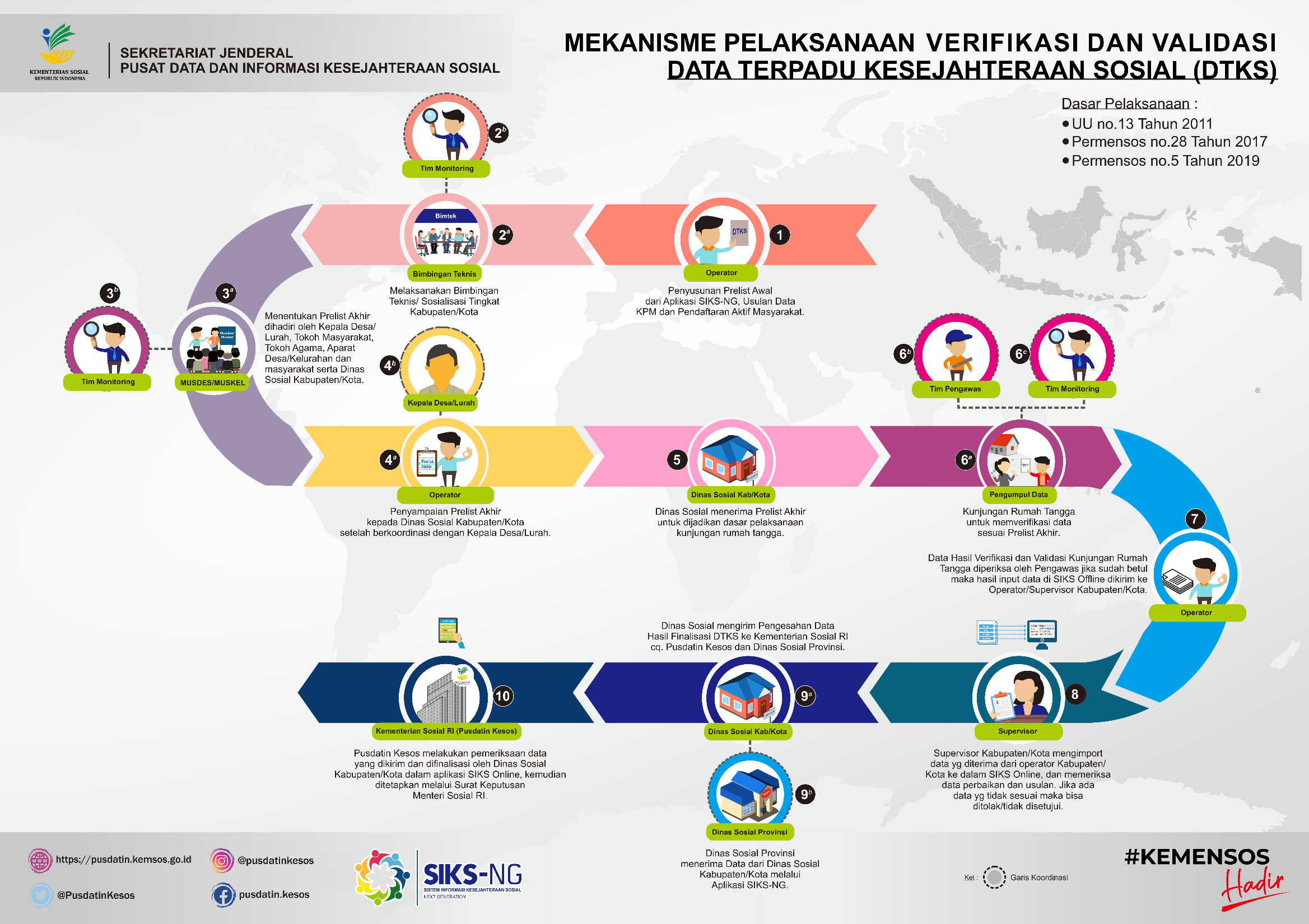 Koordinasi Dinas Pendidikan dengan Dinas Sosial
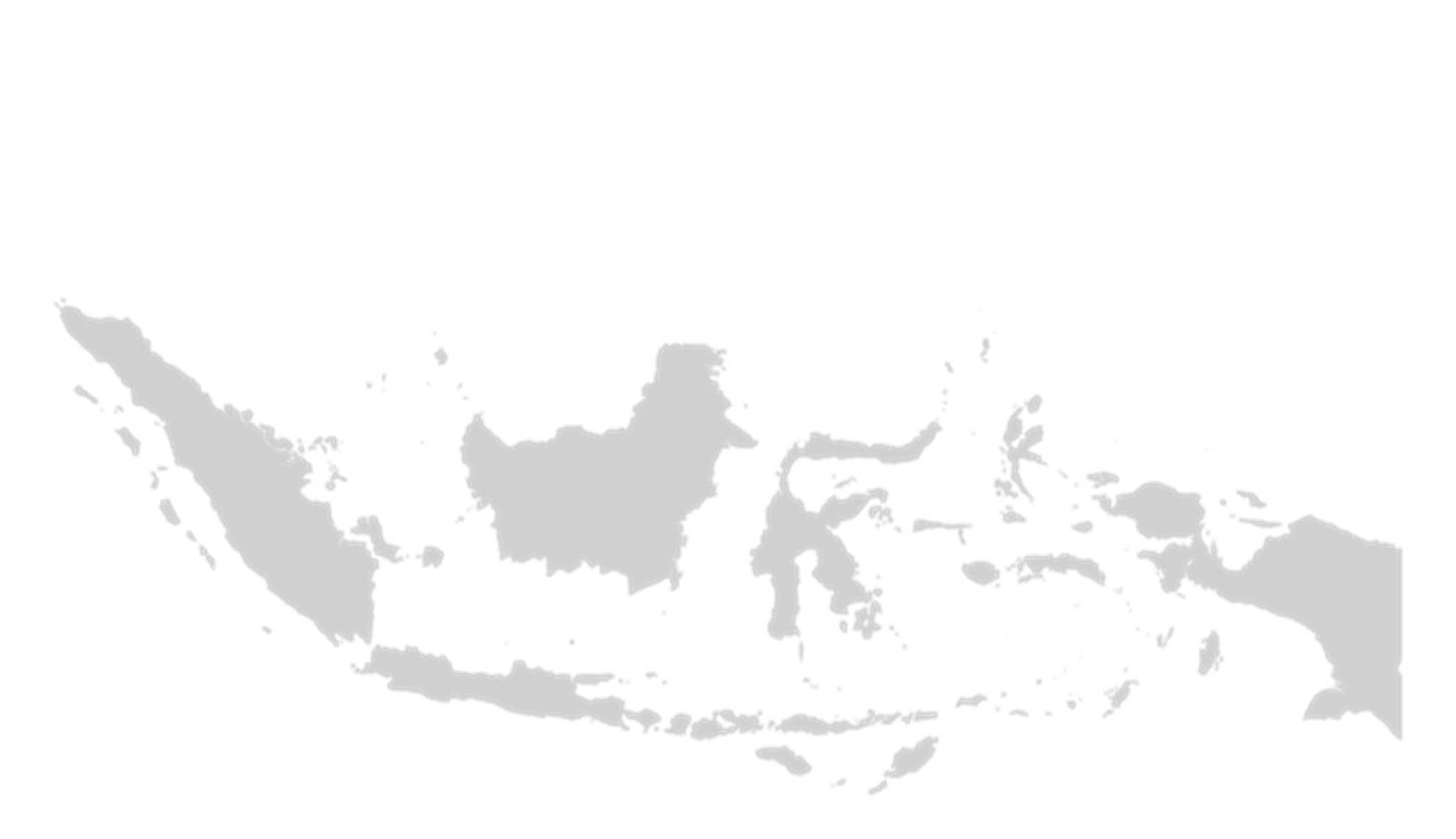 Pemutakhiran DTKS wajib menjadi perhatian dari Pemerintah Daerah (Pemkot/Pemkab) agar siswa dari keluarga miskin/rentan miskin dapat memiliki KIP.
Kegagalan PEMDA dalam memutakhirkan DTKS akan berpotensi siswa dari keluarga miskin/ rentan miskin tidak mendapatkan KIP dan terancam tidak dapat menerima PIP Dikdasmen.
PEMDA
(Pemkot/Pemkab)
Dinas
Pendidikan
Dinas
Sosial
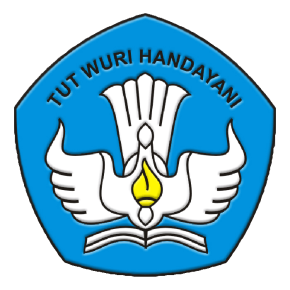 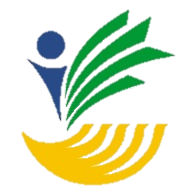 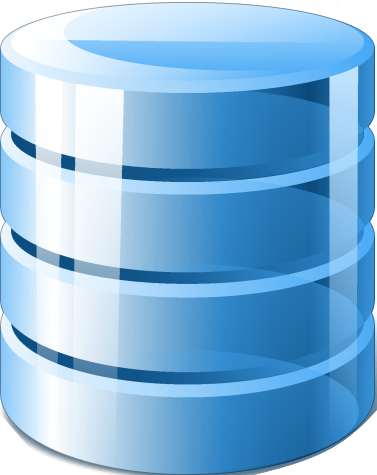 BDT/DTKS
Kemensos
[Speaker Notes: Sebaiknya setelah slide Penerima PIP]
Penyaluran Dana PIP Dikdasmen
Peserta Didik :SMA, SMALB, SMK, Paket C
Puslapdikmenerbitkan Surat Permintaan Pembayaran (SPP) danSurat Perintah Membayar (SPM) berdasarkan SK Penetapan
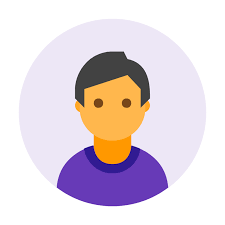 KPPN menyalurkan dana sesuai SP2D ke rekening penyalur a.n. Puslapdik
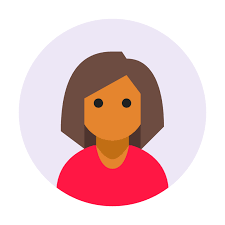 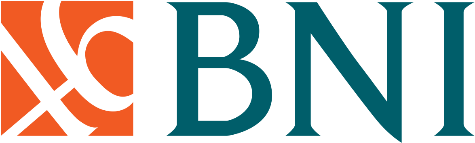 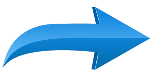 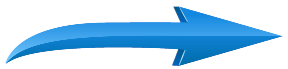 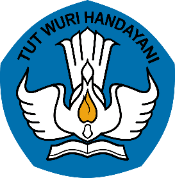 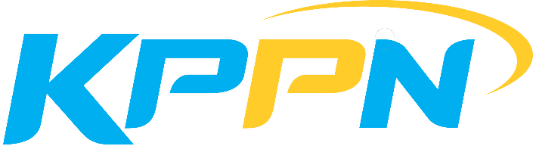 Bank melakukan 
penyaluran dana ke rekening SimPel peserta didik
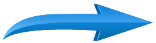 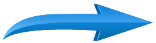 Peserta Didik :SD, SDLB, Paket ASMP, SMPLB, Paket B
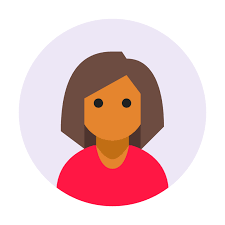 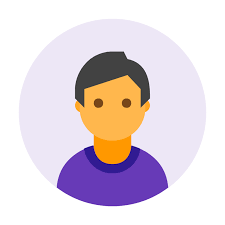 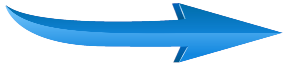 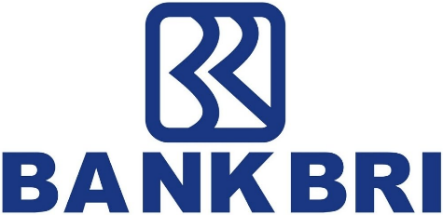 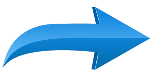 Puslapdik dan Bank Penyalur melakukan Perjanjian Kerjasama
Puslapdik membuka Rekening Penyalur
Puslapdik menyampaikan SK Penetapan Penerima PIP Dikdasmen kepada Bank Penyalur untuk dibuatkan Rekening SimPel atas nama Peserta Didik
Puslapdikn menyampaikan Surat Perintah Penyaluran Dana (SPPn) ke Bank Penyalur ke rekening SimPel
Bank Penyalur melaporkan Perkembangan Penyaluran ke Puslapdik
Keterangan:Simpanan Pelajar yang selanjutnya disebut SimPel adalah tabungan untuk siswa yang diterbitkan secara nasional oleh bank-bank di Indonesia, dengan persyaratan mudah dan sederhana serta fitur yang menarik, dalam rangka edukasi dan inklusi keuangan untuk mendorong budaya menabung sejak dini.
Penyampaian SK Penerima PIP Dikdasmen
SK dan Data Penerima PIP Dikdasmen dapat langsung diakses oleh Dinas Pendidikan Provinsi/Kab/Kota dan Satuan Pendidikaan melalui aplikasi SIPINTAR. Dalam hal satuan pendidikan belum/tidak dapat mengakses SIPINTAR, maka SK dan Data dapat disampaikan secara konvensional.
Dinas Pendidikan
Prov/Kab/Kota
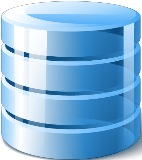 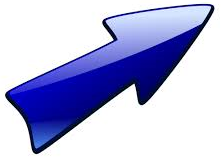 SK PIP
SK PIP
SIPINTAR
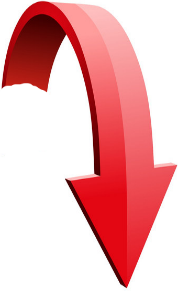 teknologi informasi
konvensional
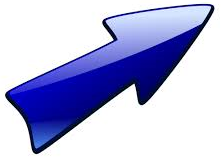 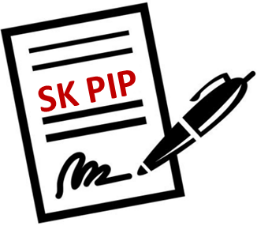 Satuan
Pendidikan
Sistem Informasi Program Indonesia Pintar yang selanjutnya disebut SIPINTAR adalah sistem informasi yang menyimpan, mengelola, dan menyampaikan data dan informasi terkait Program Indonesia Pintar.pip.kemdikbud.go.id
Aktivasi Rekening SimPel PIP Dikdasmen
Langsung oleh Peserta Didik
SYARAT :
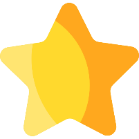 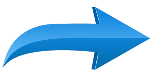 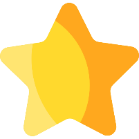 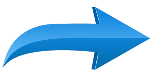 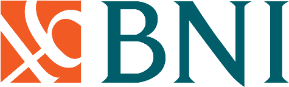 Buku SimPel
PIP Dikdasmen
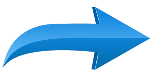 proses aktivasi
Kartu Debit KIP 
(KIP ATM)
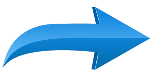 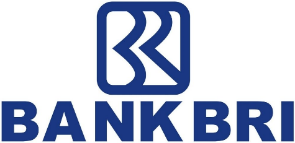 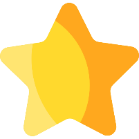 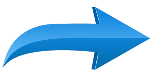 Aktivasi Rekening SimPel PIP Dikdasmen
Oleh Kuasa Peserta Didik
SYARAT UTAMA “BELUM PERNAH AKTIVASI REKENING”, dst :
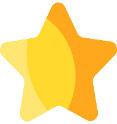 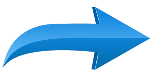 Buku SimPel
PIP Dikdasmen
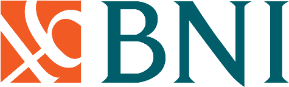 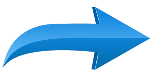 proses aktivasi
Kartu Debit KIP 
(KIP ATM)
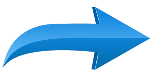 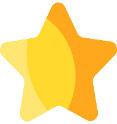 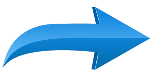 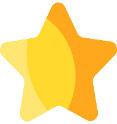 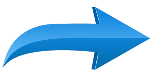 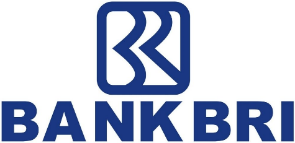 Kuasa Peserta Didik 
harus segera memberikan 
Buku Simpel dan KIP ATM
kepada Peserta Didik
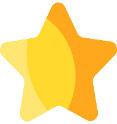 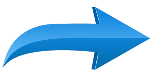 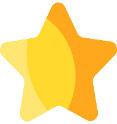 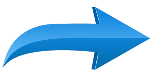 Aktivasi Rekening SimPel PIP Dikdasmen
Oleh Kuasa Peserta Didik
APABILA KONDISI (SALAH SATU) SEBAGAI BERIKUT :
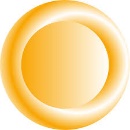 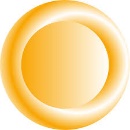 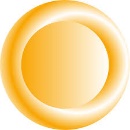 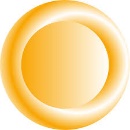 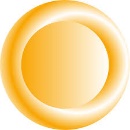 Aktivasi KIP ATM(apabila aktivasi tidak bersamaan dengan Buku Simpel PIP Dikdasmen)
Identitas Pengenal
Peserta Didik
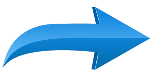 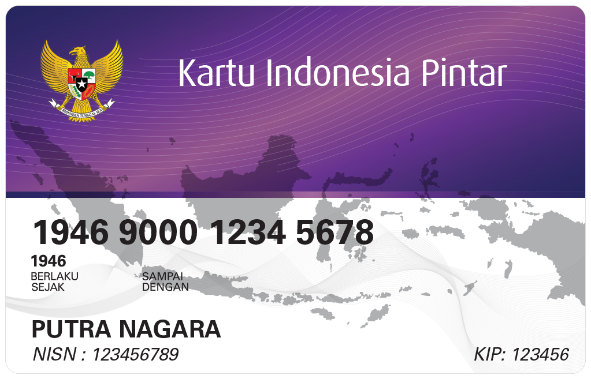 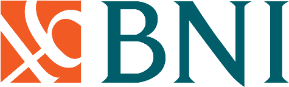 Buku SimPel PIP Dikdasmen
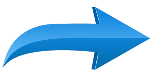 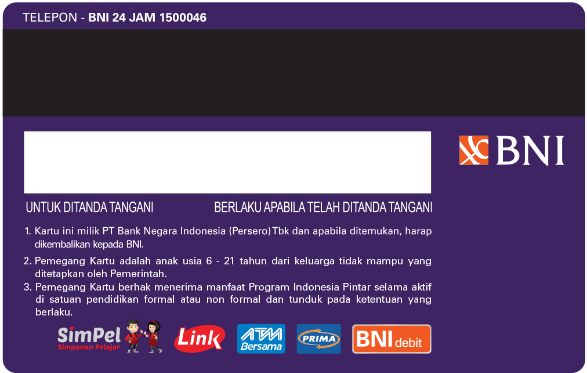 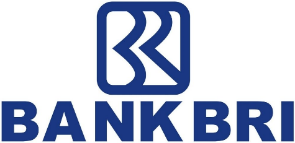 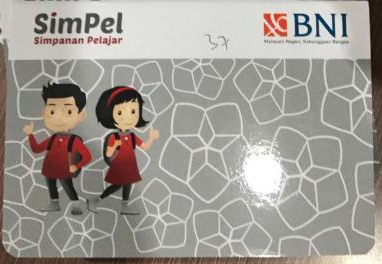 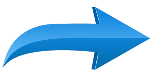 Penarikan Dana PIP Dikdasmen
Langsung oleh Peserta Didik
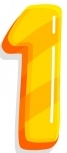 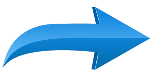 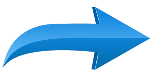 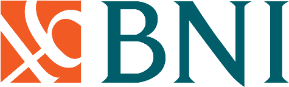 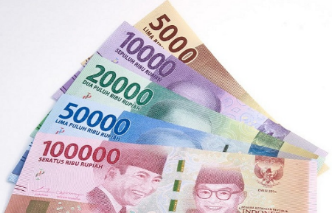 Prosespenarikan
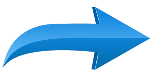 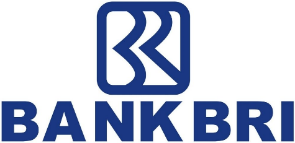 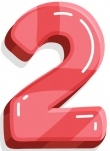 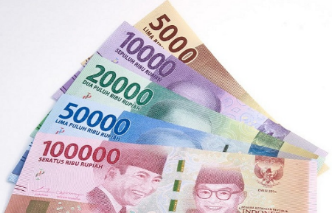 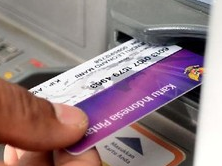 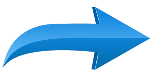 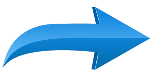 Penarikan Dana PIP Dikdasmen
Oleh Kuasa Peserta Didik
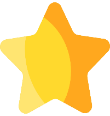 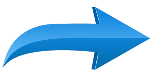 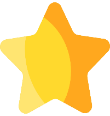 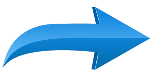 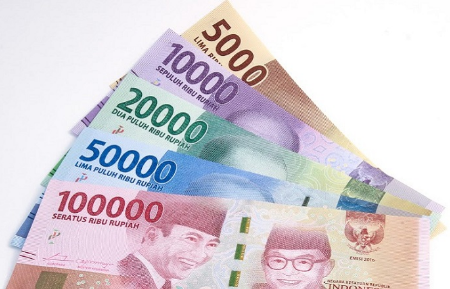 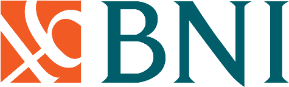 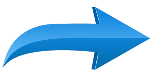 Prosespenarikan
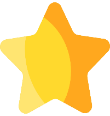 Kuasa Peserta Didik harus segera memberikan 
Buku Simpel dan 
KIP ATM 
kepada Peserta Didik
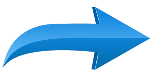 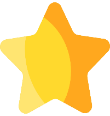 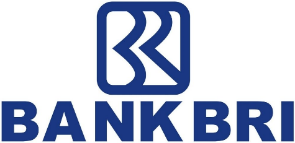 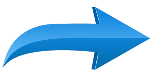 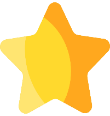 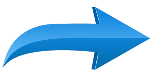 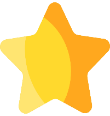 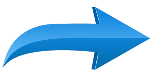 Pembatalan KIPterhadap siswa penerima PIP ber KIP yang berasal dari keluarga miskin/rentan miskin yang tercatat di DTKS Kemensos
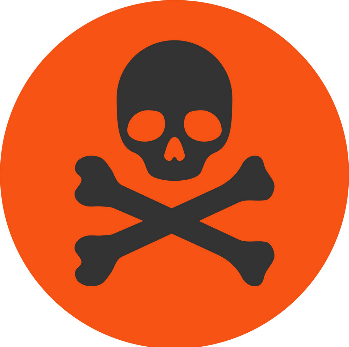 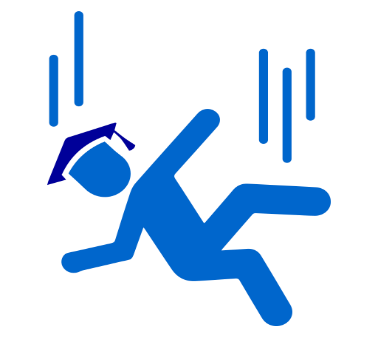 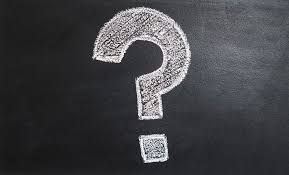 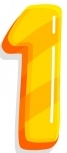 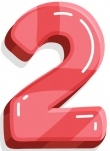 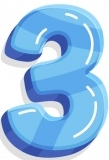 tidak diketahui keberadaannya
putus sekolah/
tidak melanjutkan pendidikan
meninggal dunia
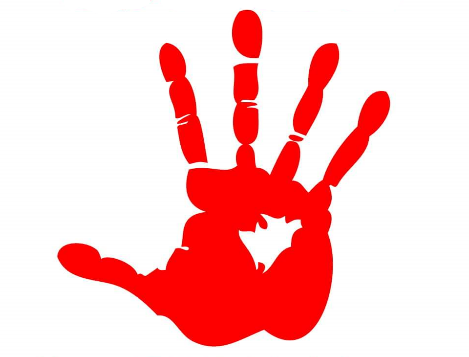 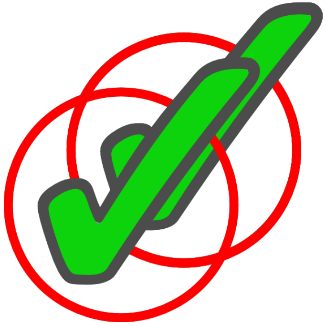 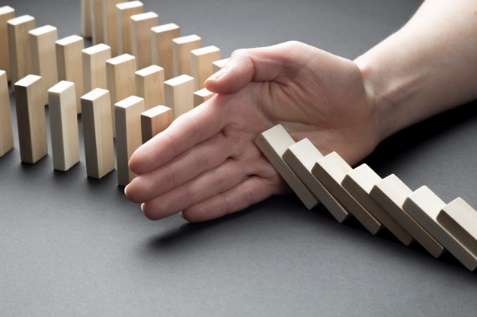 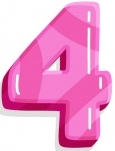 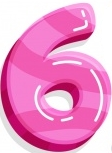 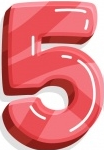 tercatat sebagai data ganda penerima PIP
menolak menerima KIP
tidak lagi memenuhi ketentuan prioritas sasaran sebagai penerima PIP Dikdasmen
Dinas pendidikan provinsi/kab/kota menandai data Peserta Didik melalui aplikasi SIPINTAR pada menu pembatalan, mengunduh format, melengkapi format, memindai, dan mengunggah SK Pembatalan Penerima PIP Dikdasmen pada aplikasi SIPINTAR
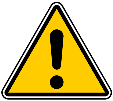 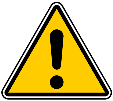 Pengembalian Dana PIP Dikdasmen ke Kas Umum Negara
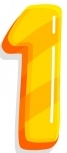 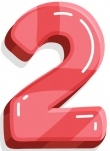 Langkah Percepatan Pencairan PIP 2019 dan 2020 dengan Protokol Kesehatan
Pencairan dilakukan oleh penerima kuasa (kepala sekolah atau guru) sesuai Persesjen Petunjuk Pelaksanaan Program Indonesia Pintar Nomor 8 tahun 2020.

Pelaksanaan Terjadwal.
Kedatangan Kepala Satuan Pendidikan ke Bank Penyalur dibatasi dan dijadwal untuk menghindari penumpukan antrian.

Penyerahan dokumen dari orang tua ke kepala satuan pendidikan dilakukan secara contactless.
Penyerahan dokumen dari/kepada sekolah kepada petugas bank juga dilakukan secara contactless.

Peserta didik yang sedang mengikuti pembelajran dari rumah tidak perlu pergi ke bank penyalur.
Aktivasi Rekening dan Pengambilan Dana
Penyaluran
Full Online
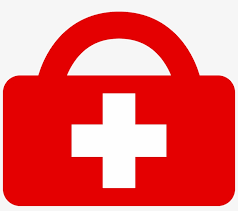 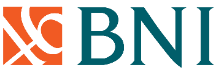 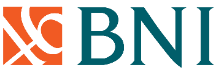 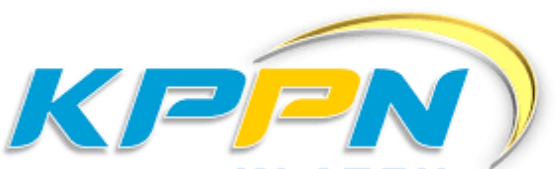 online
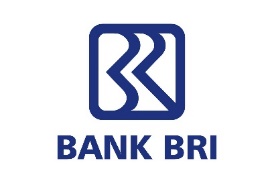 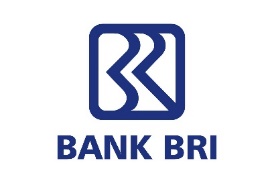 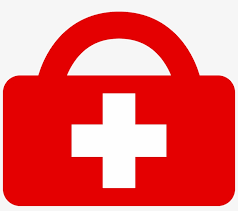 e-Doc
Dinas
Pendidikan
Kepala
Sekolah
Kolektif/
Terjadwal
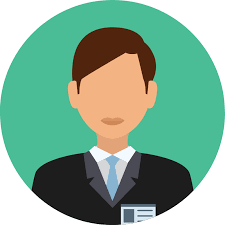 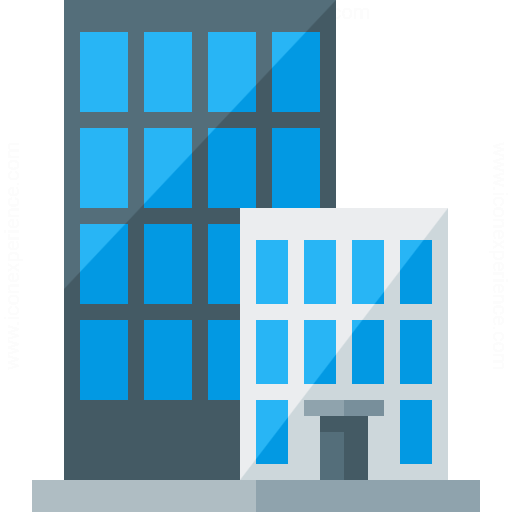 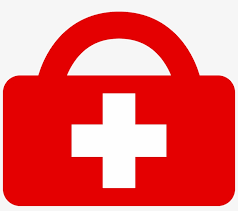 Koordinasi
Percepatan
melalui Daring
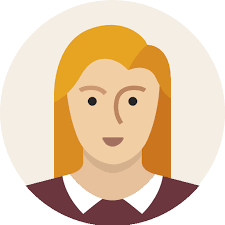 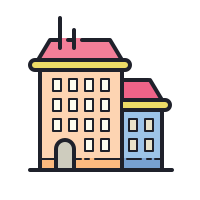 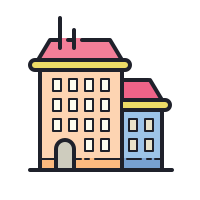 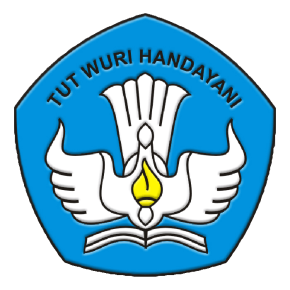 Sekolah
Web Aplikasi
Orang Tua / Wali Siswa
Sekolah
Siswa
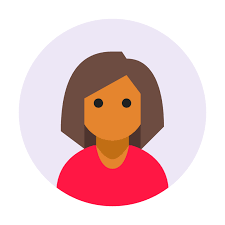 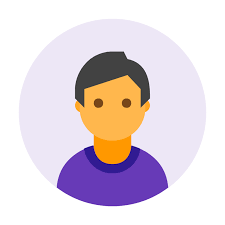 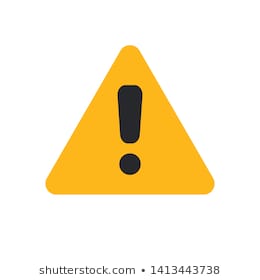 Sistem InformasiProgram Indonesia PintarSIPINTAR
Aplikasi SIPINTAR
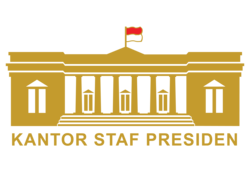 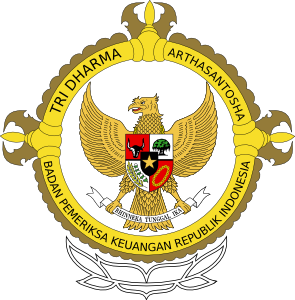 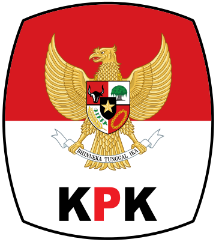 Dinas Pendidikan
Provinsi /Kab/Kota
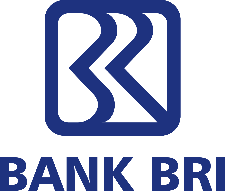 Satuan Pendidikan
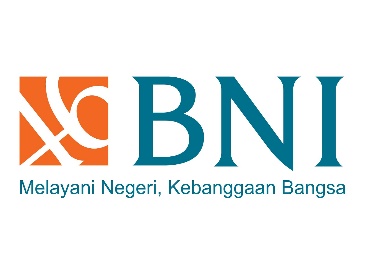 Eksternal
publik
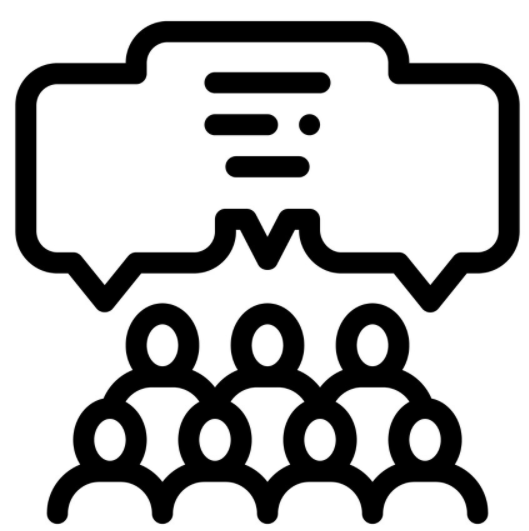 Internal
Inspektorat Jenderal
Collocation Server SIPINTAR
Substansi Tata Kelola TIK Pusdatin Kemdikbud
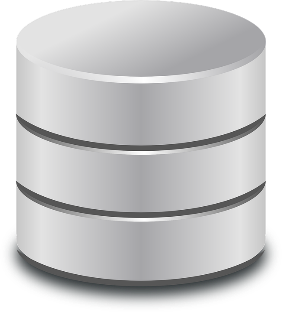 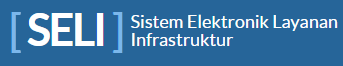 Sistem InformasiProgram Indonesia Pintar
(SPINTAR)
SIPINTAR
DAPODIK
Pusat Layanan Pembiayaan Pendidikan
Ditjen PAUD Dikdas dan Dikmen
Menu SIPINTAR
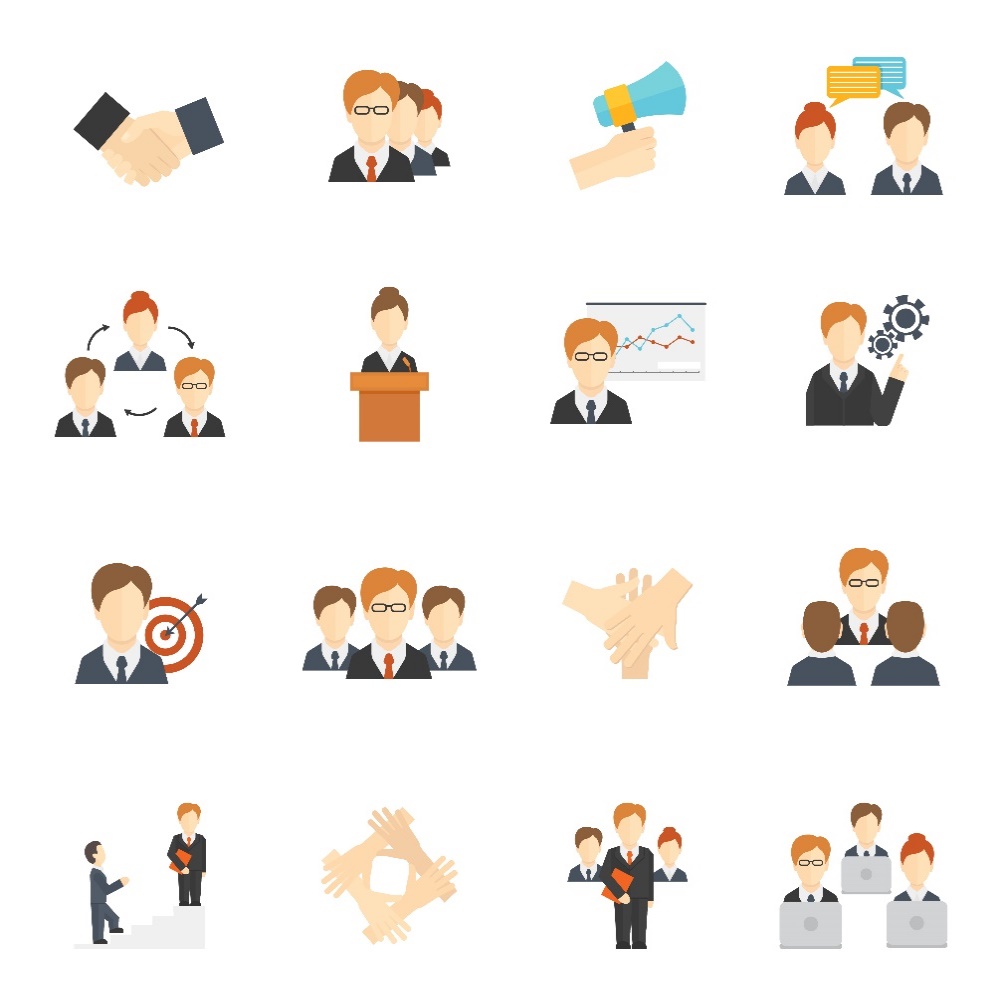 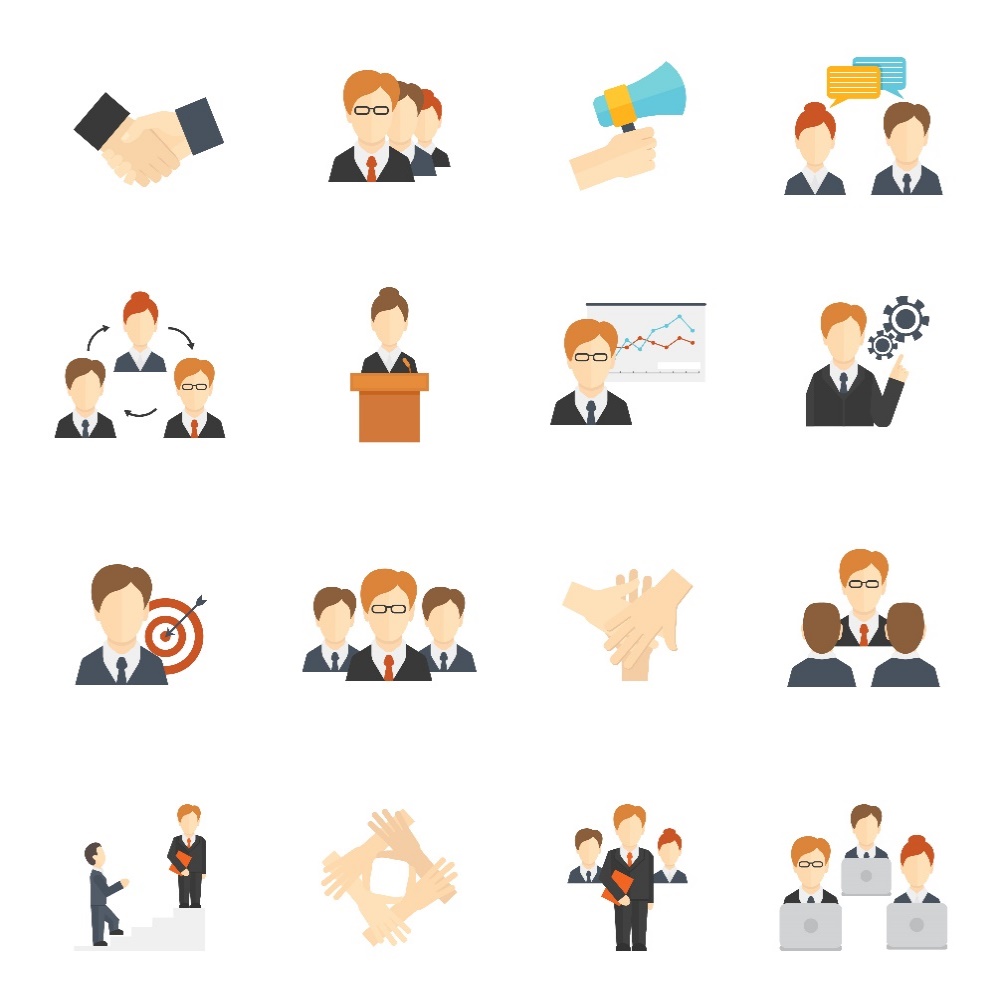 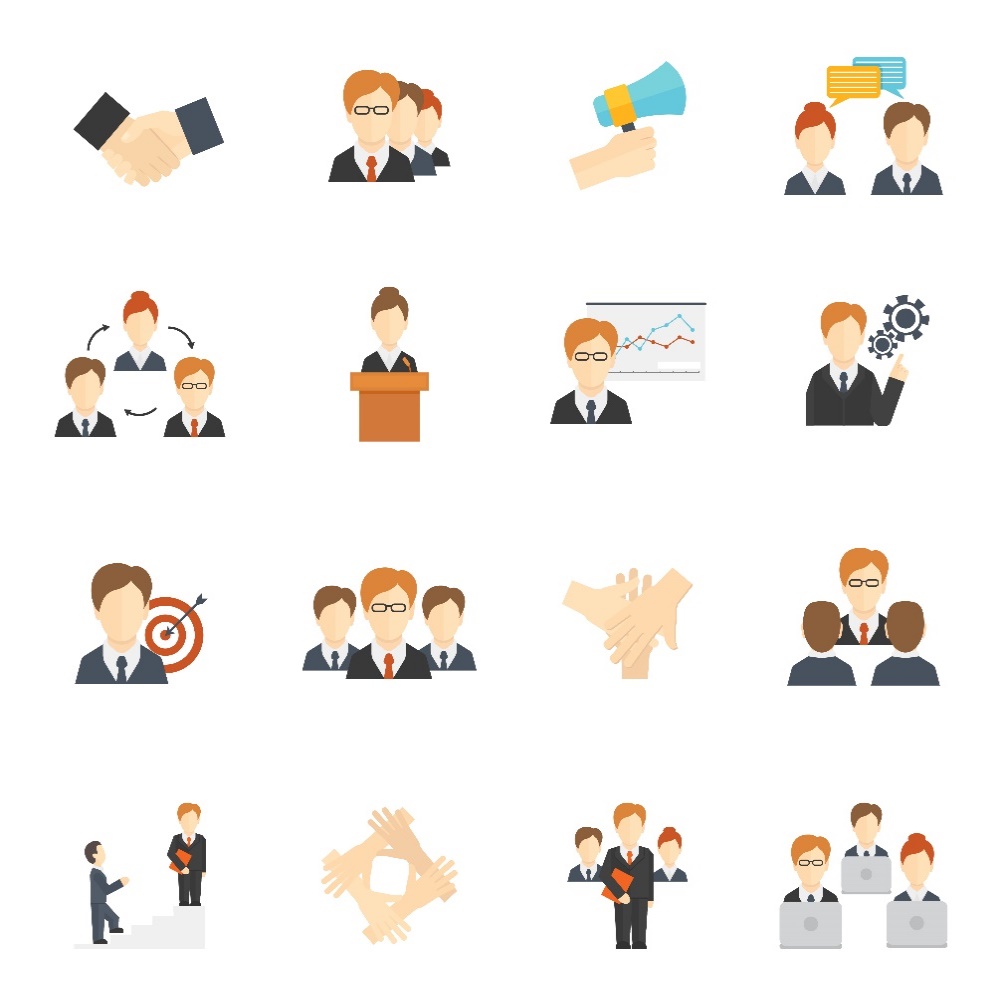 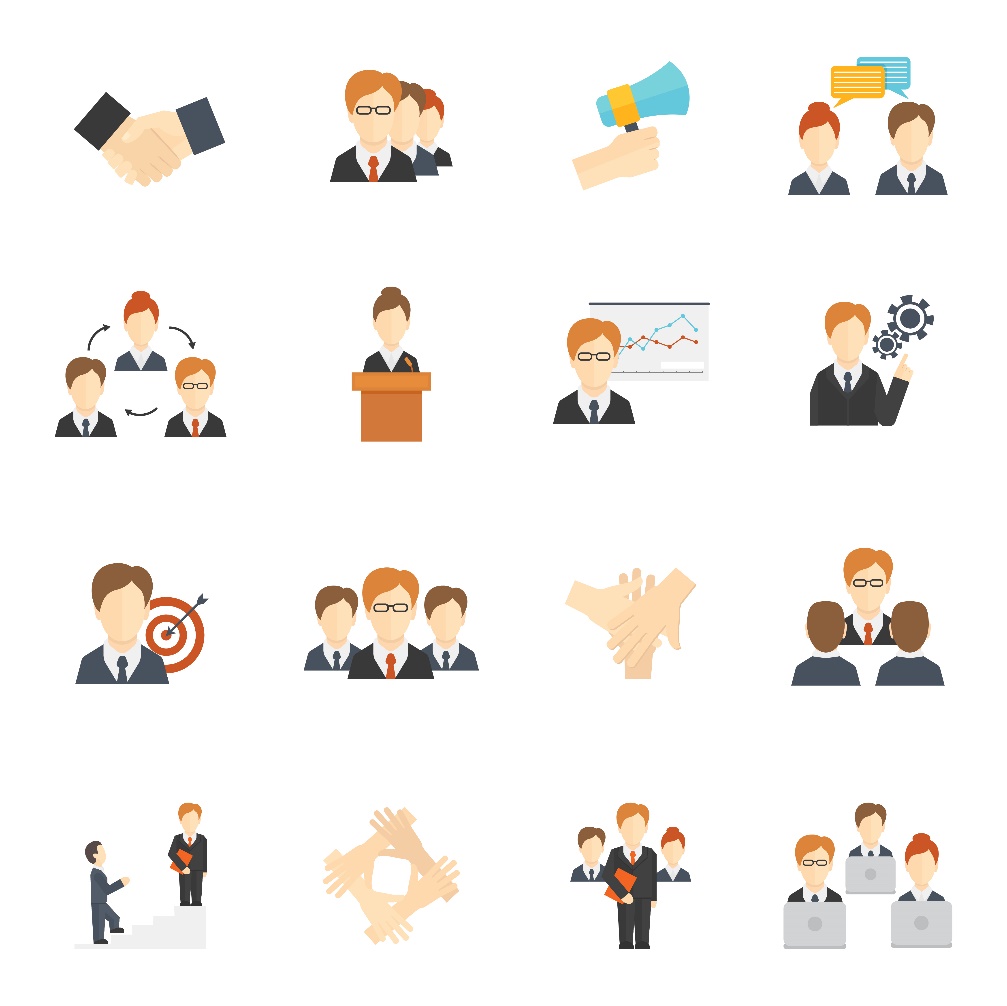 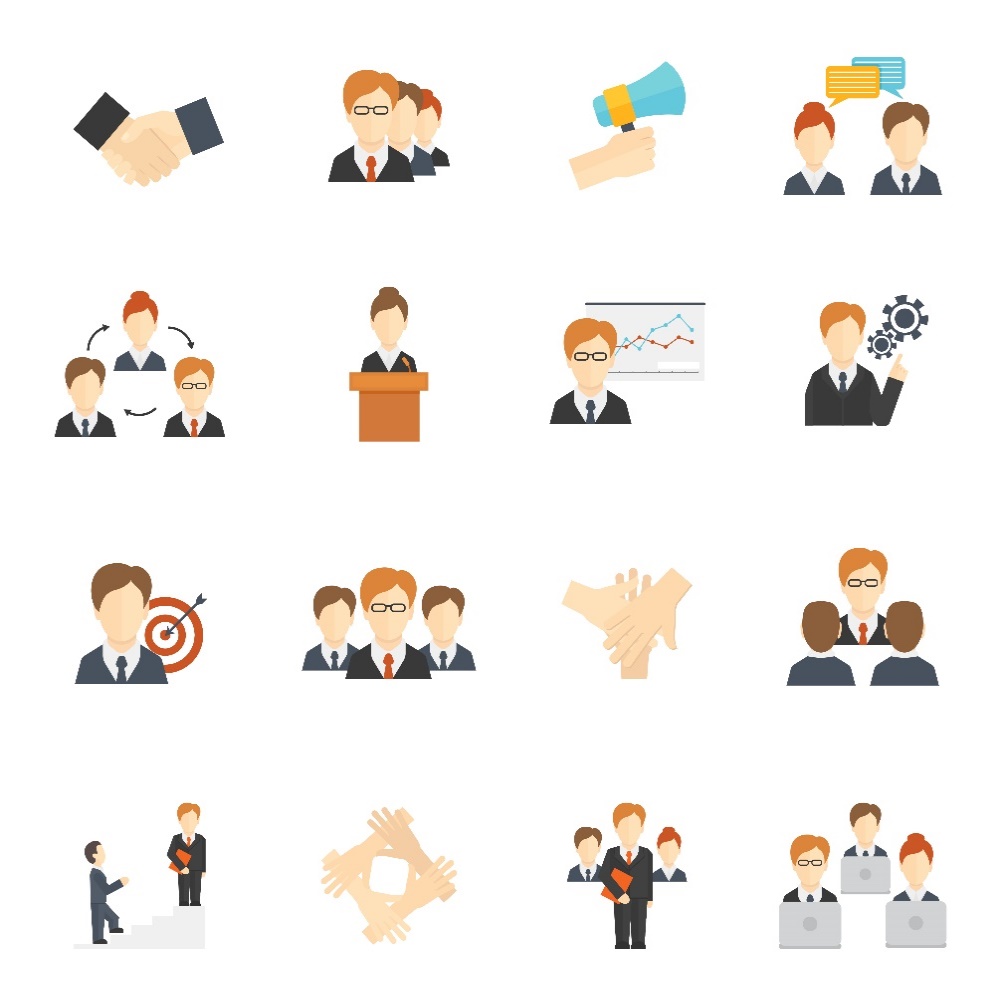 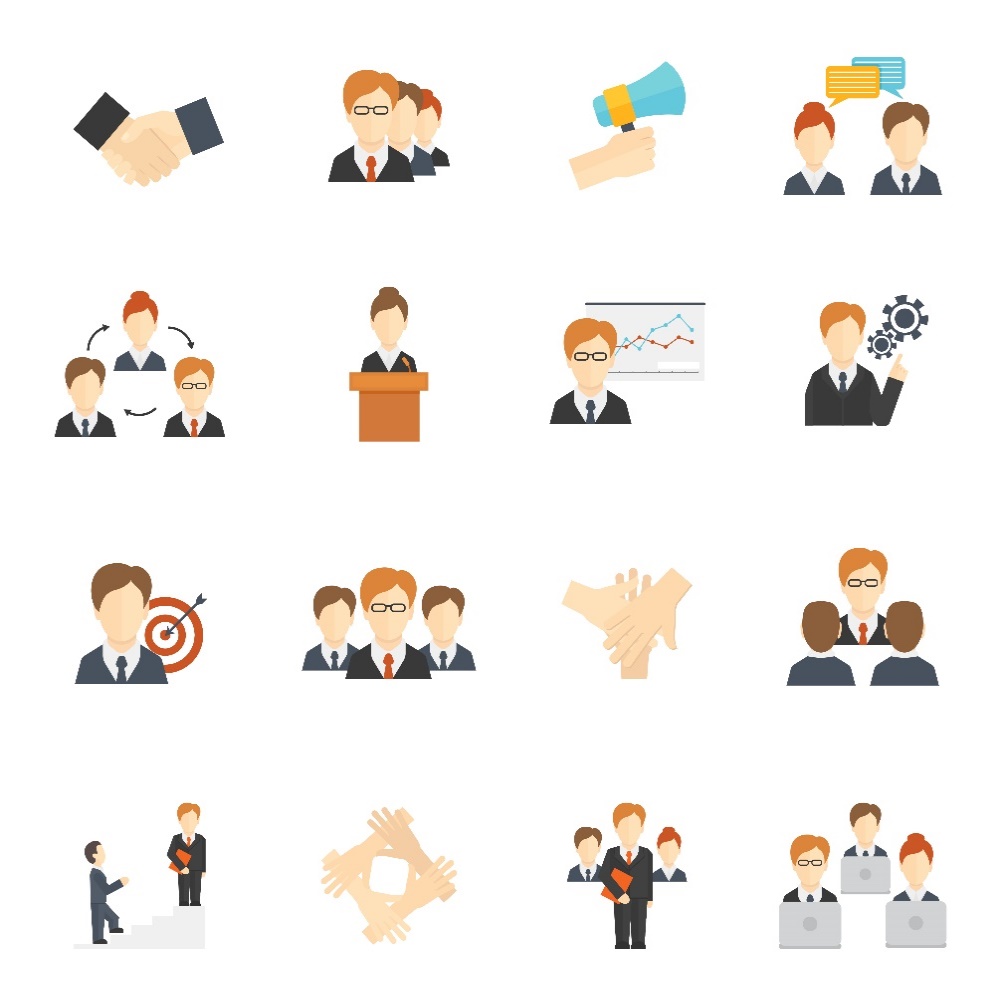 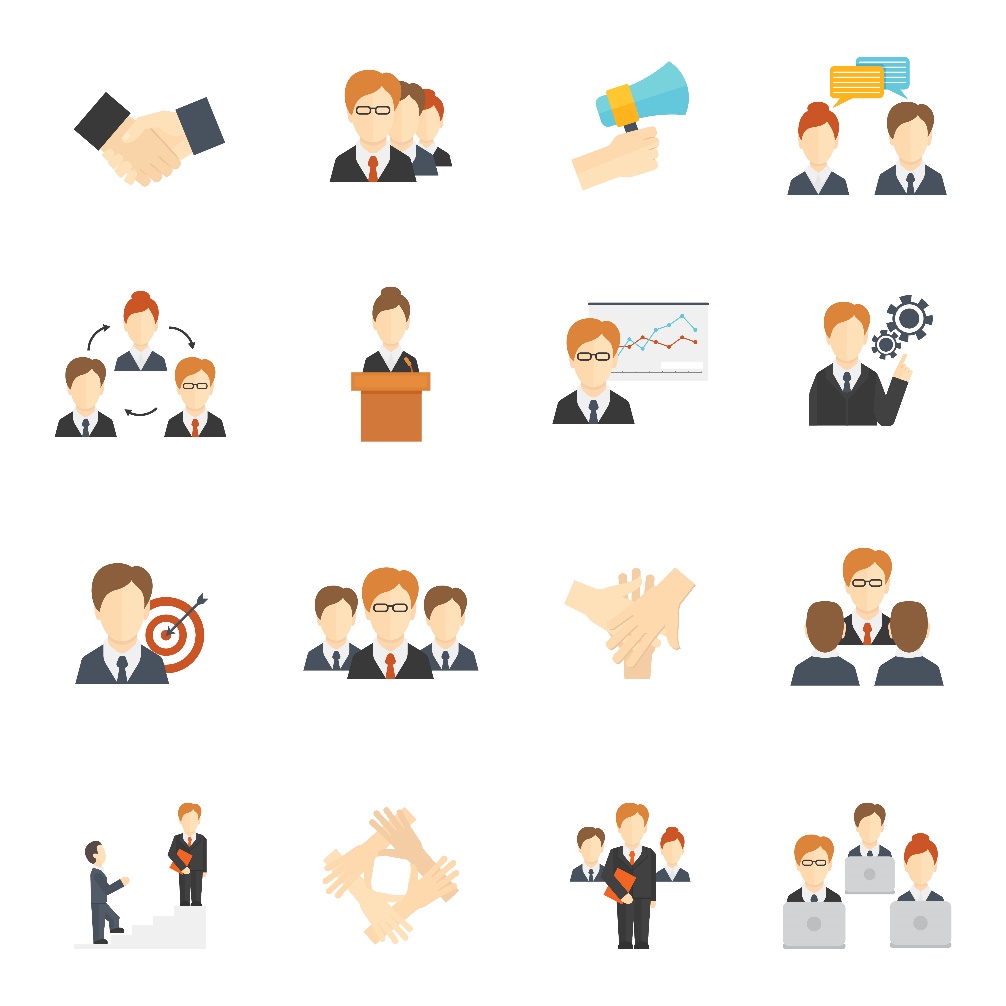 Tampilan SIPINTAR
http://pip.kemdikbud.go.id
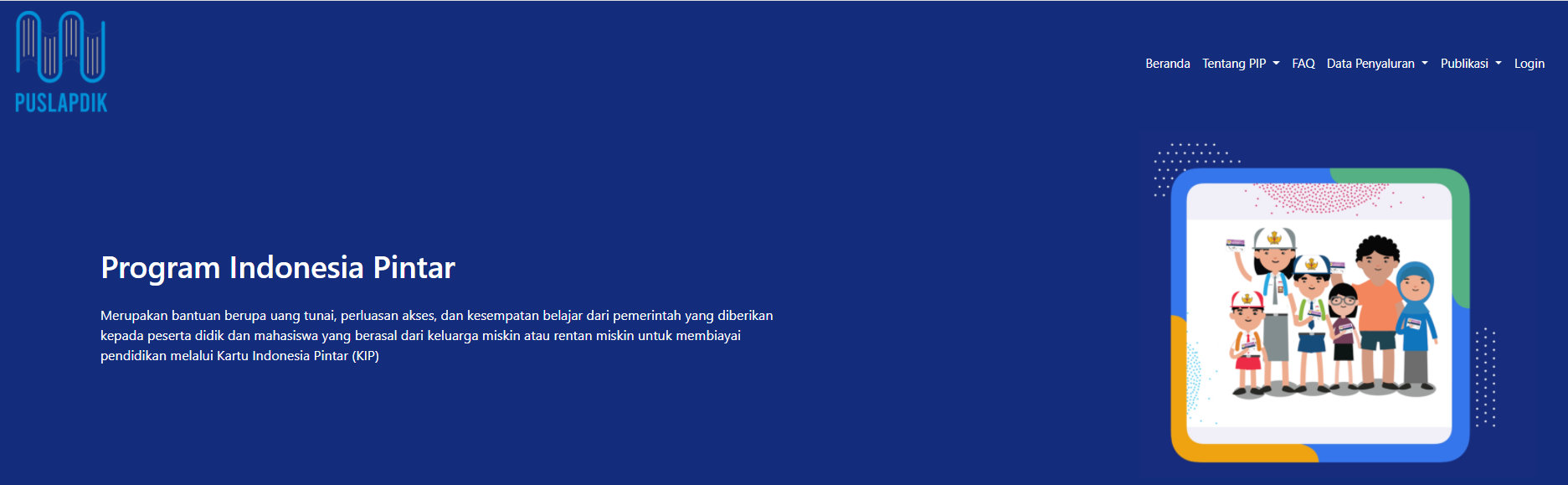 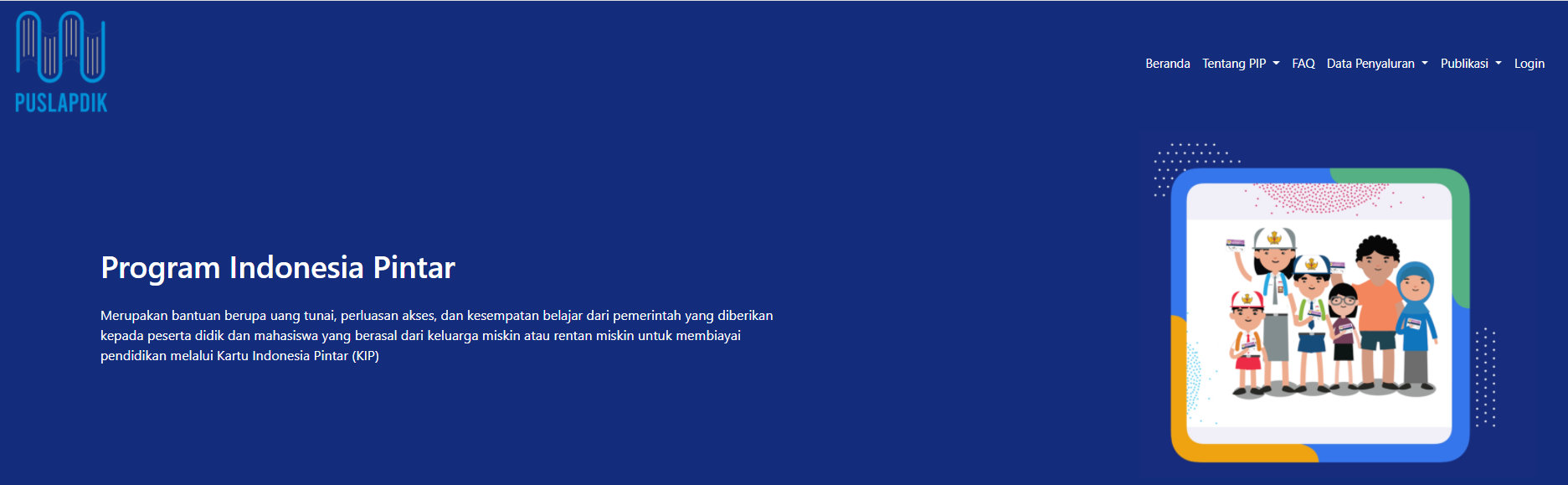 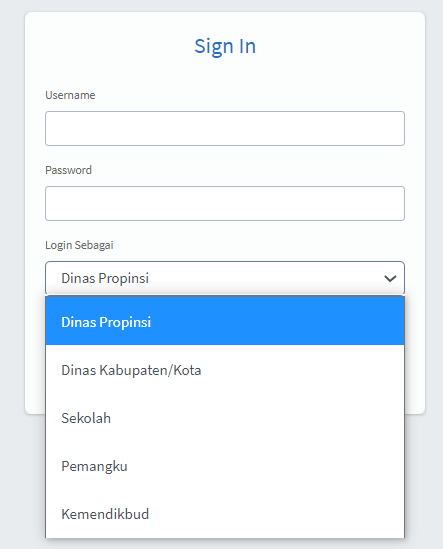 PIP 2020
Laporan Penyaluran PIP 2020
SELESAI
TERIMAKASIH